Manažment vyšetrovania  prepuknutia epidémieKroky 1 - 3
Prof. MUDr. Martin Rusnák, CSc
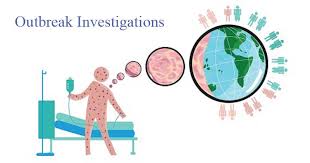 Source:
UK Health Security Agency. (2025). Guidance Communicable disease outbreak management guidance: principles to support local health protection systems (p. 42).

Guidelines for the Investigation and Control of Disease Outbreaks. Porirua: Institute of Environmental Science & Research Limited; Updated 2011.
Manažment vypuknutia epidémie predstavuje komplexný súbor opatrení a stratégií na identifikáciu, kontrolu a elimináciu šírenia infekčných ochorení v populácii. 
Rýchla a efektívna reakcia na epidémiu je kľúčová pre minimalizáciu negatívnych dopadov na verejné zdravie, zdravotnícky systém a celkovú spoločnosť.  
Zdravie verejnosti je úzko prepojené s účinnosťou epidemiologického manažmentu.
Manažment vypuknutia epidémie a jeho vzťah k zdraviu verejnosti
rusnak.truni.sk
31.3.2025
2
Správne koordinované opatrenia môžu znížiť počet nakazených, znížiť úmrtnosť a ochrániť zraniteľné skupiny obyvateľstva. 
Naopak, zlyhanie v manažmente môže viesť k nekontrolovanému šíreniu ochorenia, preťaženiu zdravotníckych kapacít a dlhodobým socio-ekonomickým následkom.
Manažment epidémie nie je len otázkou zdravotníckej intervencie, ale aj koordinovanej spolupráce rôznych sektorov spoločnosti. 
Zabezpečenie efektívnych štandardných operačných postupov a rýchlej implementácie opatrení je kľúčom k ochrane verejného zdravia a zníženiu dopadov epidémií na populáciu.
Manažment vypuknutia epidémie a jeho vzťah k zdraviu verejnosti
rusnak.truni.sk
31.3.2025
3
Rýchlu identifikáciu ohniska nákazy
Monitoring a surveillance umožňujú včasné odhalenie epidémie.  
Kontrolu a preventívne opatrenia
Karanténa, izolácia, vakcinácia a hygienické opatrenia redukujú šírenie infekcie.  
Spoluprácu a koordináciu
Zapojenie verejných zdravotníckych inštitúcií, vládnych orgánov a medzinárodných organizácií (napr. WHO, ECDC).  
Efektívnu komunikáciu s verejnosťou
Transparentné a presné informovanie obyvateľstva pomáha predchádzať panike a podporuje dodržiavanie opatrení.  
Dlhodobé hodnotenie a pripravenosť
Analýza skúseností z predchádzajúcich epidémií prispieva k zlepšeniu budúcich stratégií.
Efektívny manažment vypuknutia epidémie
rusnak.truni.sk
31.3.2025
4
Trvanie expozície
Krátka perióda expozícií (hodiny)
Dlhé periódy expozícií 
(mesiace až roky)
Dni až týždne
V zariadení
Miestne (jedna domácnosť alebo miesto)
Spoločná príčina na určitom mieste
Spoločne
Doma
Miesta kde prišlo k expozícii
Roztrúsená spoločná príčina
regionálne
V celej komunite
Národné, medzinárodné
Druhy epidémií podľa stupňa expozícií v čase a priestore
rusnak.truni.sk
31.3.2025
5
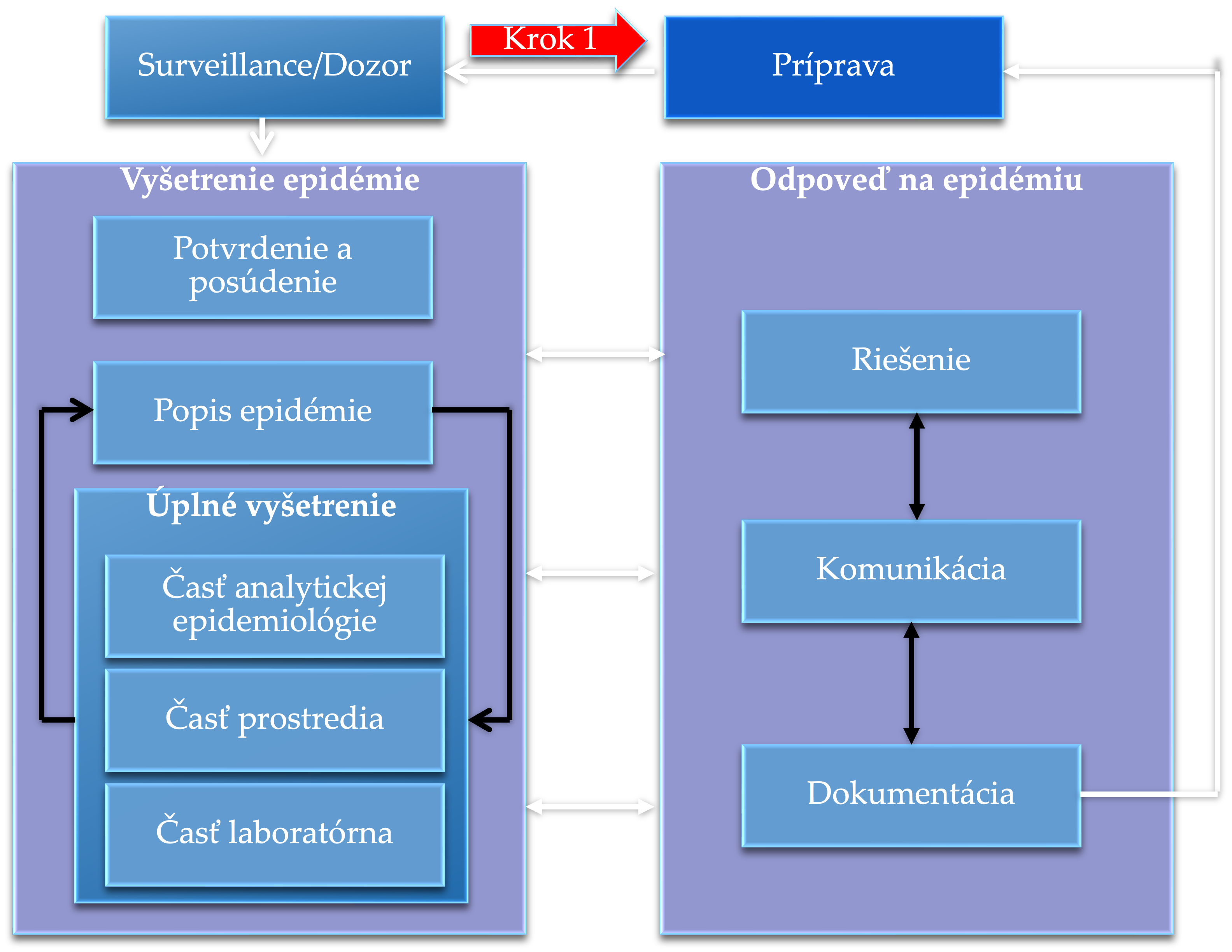 Krok 1: Príprava
rusnak.truni.sk
31.3.2025
6
Krok 1
Surveillance/Dozor
Príprava
Vyšetrenie epidémie
Odpoveď na epidémiu
Potvrdenie a posúdenie
Riešenie
Popis epidémie
Časť analytickej epidemiológie
Úplné vyšetrenie
Komunikácia
Časť prostredia
Časť laboratórna
Dokumentácia
Manažment epidémie
rusnak.truni.sk
31.3.2025
7
Vývoj protokolov pre zvládnutie epidémie
Určenie koordinátora 
Satnovenie manažérskeho tímu, ktorý pokrýva všetky možné scenáre epidémie
Zostavenie materiálov nevyhnutných k vyšetreniu a odpovedaniu na epidémiu
Príprava pracovníkov
Príprava na epidémiu
rusnak.truni.sk
31.3.2025
8
Plán zvládnutia epidémie by mal jasne dokumentovať, alebo určiť miestne príslušné protokoly pre manažment ohniska nákazy. 
Tieto protokoly sa líšia od protokolov vyšetrenia ohniska, tiež nazývaných Štandardné operačné postupy (SOP) tým, že popisujú štandardizované postupy pri zhromažďovaní a zaznamenávanie informácií. 
Naopak protokoly vyšetrovania ohniska by mali zahŕňať celý proces riadenia epidémie. 
Protokoly manažmentu epidémie by mali navrhnúť limity pre každú fázu vyšetrovania prepuknutia nákaz a reakciu na ne, vrátane toho, kedy je potrebné vyšetrovanie vôbec začať.
Vývoj protokolov pre zvládnutie epidémie
rusnak.truni.sk
31.3.2025
9
Systematicky vypracované a dokumentované inštrukcie, ktoré popisujú konkrétne kroky a opatrenia na vykonanie určitej úlohy alebo procesu s cieľom zabezpečiť jednotnosť, efektivitu a bezpečnosť. 
V kontexte epidemiologického manažmentu SOP stanovujú postupy na identifikáciu, kontrolu a elimináciu epidémií infekčných ochorení.
Štandardné operačné postupy (SOP)
rusnak.truni.sk
31.3.2025
10
Rýchla identifikácia a detekcia
Monitorovanie a včasná detekcia ohnísk infekcie prostredníctvom surveillance systémov.
Kontrola a izolácia
Zavedenie opatrení na obmedzenie šírenia (karanténa, izolácia pacientov, hygienické opatrenia).
Trasovanie kontaktov
Sledovanie a monitorovanie osôb, ktoré boli v kontakte s infikovanými, na zabránenie ďalšiemu prenosu.
Efektívna komunikácia
Jasná, presná a dôveryhodná informovanosť verejnosti a zdravotníckych pracovníkov.
Dostupnosť zdravotníckych zdrojov
Zabezpečenie dostatočných zásob liekov, osobných ochranných pomôcok a zdravotníckeho personálu.
Štruktúra SOP
rusnak.truni.sk
31.3.2025
11
Ochrana zdravotníckeho personálu
Používanie ochranných prostriedkov a školenia o bezpečnosti pri práci s infekčnými pacientmi.
Vakcinácia a preventívne opatrenia
Rýchle nasadenie vakcín a ďalších preventívnych stratégií podľa dostupnosti.
Flexibilita a adaptabilita
Možnosť upravovať SOP podľa aktuálneho vývoja epidémie a dostupných vedeckých poznatkov.
Koordinácia a spolupráca
Medzinárodná, národná a regionálna spolupráca medzi zdravotníckymi inštitúciami a vládnymi orgánmi.
Zhodnotenie a aktualizácia
Pravidelná revízia a vylepšenie SOP na základe skúseností z predchádzajúcich epidémií.
Zvyčajná štruktúra SOP
rusnak.truni.sk
31.3.2025
12
﻿CIFOR opisuje zastrešujúce funkcie a súvisiace činnosti, ktoré sú spoločné pre väčšinu vyšetrovaní epidémie. Tieto funkcie zahŕňajú:
Plánovanie a príprava 
Dohľad a odhaľovanie ohnísk 
Vyšetrovanie sťažností, klastrov a ohnísk 
Kontrolné opatrenia.
Príklad CIFOR Guidelines for Foodborne Disease Outbreak ResponseZdroj: Cifor. (2009). Guidelines for Foodborne Disease Outbreak Response (2nd ed., pp. 1–200) [Guidelines]. https://cifor.us/downloads/clearinghouse/2nd edition CIFOR Guidelines Final.pdf
rusnak.truni.sk
31.3.2025
13
Tím pre vyšetrovanie a kontrolu ohnísk 
Agentúra/jurisdikcia má prístup k zamestnancom so znalosťami a skúsenosťami v oblasti epidemiológie, environmentálneho zdravia, laboratória, zdravotnej výchovy a komunikácie, ktorí pomáhajú pri reakcii na vypuknutie epidémie.
Agentúra/jurisdikcia má určený tím na vyšetrovanie a kontrolu ohnísk s odbornými znalosťami v oblasti epidemiológie, environmentálneho zdravia a laboratória.
Zamestnanci majú prístup k štandardizovaným dokumentom používaným v reakcii na vypuknutie epidémie vrátane formulárov na hlásenie, dotazníkov a informačných listov špecifických pre ochorenie.
Kapacity
Dostupné zdroje umožňujú agentúre/jurisdikcii pokračovať v ďalších potrebných (základných) funkciách počas reakcie na vypuknutie epidémie.
Agentúra/jurisdikcia predvída medzery v zdrojoch a identifikuje zdroje na vyplnenie týchto medzier pred vypuknutím epidémie (napr. získanie epidemiologickej podpory od štátnej agentúry verejného zdravia, identifikácia externých laboratórií na poskytovanie podpory pri veľkých ohniskách).
Vykonávanie zmien 
Agentúra/jurisdikcia vykonáva po každej reakcii na vypuknutie epidémie debrífing medzi vyšetrovateľmi a na základe získaných skúseností spresňuje plánovanie reakcie na vypuknutie epidémie.
Agentúra/jurisdikcia má ukazovatele výkonnosti týkajúce sa zdrojov potrebných na reakciu na vypuknutie nákazy a pravidelne vyhodnocuje svoju výkonnosť v tejto oblasti zamerania.
Príklad – CIFOR – Potrebné zdroje
rusnak.truni.sk
31.3.2025
14
Hlásenie/predkladanie izolátov
Štát má povinné hlásenie chorôb a predkladanie izolátov pacientov, ktoré sa pravdepodobne prenášali potravinami.
Zamestnanci aktívne žiadajú o prípadové správy a predkladanie vzoriek/izolátov, aby sa zlepšila úplnosť správ.
Agentúra/jurisdikcia má systém na rýchlu prepravu vzoriek a izolátov z klinických laboratórií do laboratória verejného zdravia.
Testovanie vzoriek
Laboratórium verejného zdravotníctva má kapacitu na rýchle spracovanie a testovanie vzoriek predložených klinickými laboratóriami vrátane potvrdenia a subtypizácie patogénov.
Zhromažďovanie informácií o expozícii
Personál zhromažďuje dostatočné demografické informácie a informácie o expozícii od pacientov, aby včas rozpoznal možné vzorce a súvislosti medzi prípadmi. 
Detekcia zhlukov/ohnísk
Zamestnanci často analyzujú informácie o prípadoch (napr. demografické údaje, informácie o expozícii, informácie o agentoch vrátane druhov, sérotypu, podtypu), aby rýchlo identifikovali možné zhluky alebo ohniská.
Hlásenie/predkladanie izolátov
Štát má povinné hlásenie chorôb a predkladanie izolátov pacientov, ktoré sa pravdepodobne prenášali potravinami.
Zamestnanci aktívne žiadajú o prípadové správy a predkladanie vzoriek/izolátov, aby sa zlepšila úplnosť správ.
Agentúra/jurisdikcia má systém na rýchlu prepravu vzoriek a izolátov z klinických laboratórií do laboratória verejného zdravia.
CIFOR: Špecifický dohľad podľa patogénov
rusnak.truni.sk
31.3.2025
15
Testovanie vzoriek
Laboratórium verejného zdravotníctva má kapacitu na rýchle spracovanie a testovanie vzoriek predložených klinickými laboratóriami vrátane potvrdenia a subtypizácie patogénov.
Zhromažďovanie informácií o expozícii
Personál zhromažďuje dostatočné demografické informácie a informácie o expozícii od pacientov, aby včas rozpoznal možné vzorce a súvislosti medzi prípadmi. 
Detekcia zhlukov/ohnísk
Zamestnanci často analyzujú informácie o prípadoch (napr. demografické údaje, informácie o expozícii, informácie o agentoch vrátane druhov, sérotypu, podtypu), aby rýchlo identifikovali možné zhluky alebo ohniská.
Komunikácia
Laboratórium verejného zdravotníctva včas zdieľa výsledky testov s epidemiologickým personálom
 Laboratórium verejného zdravotníctva včas oznamuje výsledky testov do národných databáz.
Vykonávanie zmien
Agentúra/jurisdikcia má ukazovatele výkonnosti súvisiace s dohľadom nad špecifickými patogénmi a pravidelne vyhodnocuje svoju výkonnosť v tejto oblasti zamerania.
CIFOR: Špecifický dohľad podľa patogénov
rusnak.truni.sk
31.3.2025
16
koordinácia riadenie epidémií (podobné projektovému manažmentu) a riadenie vzťahov
administratívne a sekretárske 
vyšetrovanie faktorov prostredia
štatistická analýzy
vývoj dotazníkov
zber a zadávanie údajov
výber anketárov a školenie
komunikácia s verejnosťou
znalosť príslušných právnych predpisov a predpisov
právomoc na vykonávanie právnych predpisov.
Aké zručnosti potrebujú členovia teamu
rusnak.truni.sk
31.3.2025
17
Preskúmať dôkazy a potvrdiť existenciu alebo neexistenciu ohniska
vypracovať stratégiu na vyšetrovanie a kontrolu ohniska a prideliť zodpovednosť za prijatie opatrení
zabezpečiť potrebné rozhovory a iné vyšetrenia na identifikáciu ochorenia a rizikových faktorov
predchádzať ďalším prípadom prijatím všetkých potrebných a možných krokov na zabezpečenie kontroly zdroja ohniska alebo odstránenia príčiny
predchádzať prípadom inde, oznamovaním zistení iným agentúram a verejnosti
predchádzať sekundárnemu šíreniu infekcií kontrolou alebo izoláciou prípadov a vhodnou identifikáciou a riadením kontaktov
poskytovať presný a zodpovedný zdroj informácií pre ostatných odborníkov, médiá a verejnosť
vyvinúť systémy a postupy na zabránenie budúcemu výskytu podobných epizód 
dokumentovať vyšetrovacie a kontrolné opatrenia.
Predpokladané pracovné činnosti
rusnak.truni.sk
31.3.2025
18
﻿základné písacie potreby, hlavičkový papier, záznamníky
súprava na odber vzoriek, ktorá obsahuje dokumentáciu a materiály na odber a prepravu laboratórnych vzoriek
fotoaparát (dnes súčasť telefónu)
referenčné knihy alebo databázy o prenosných chorobách a toxických látkach
tablet alebo počítač nainštalovaný so základným štatistickým balíkom (pravdepodobne EpiInfo a EpiData), balíkmi na spracovanie textu a prípravu grafov a (najlepšie) s možnosťou e-mailu
vzorové dotazníky z predchádzajúcich vyšetrovaní alebo štúdií o ohniskách
zoznam telefónnych čísel potenciálne užitočných agentúr a jednotlivcov
mobilný telefón
osobné identifikačné doklady, najmä tie, ktoré poskytujú dôkazy o zákonných označeniach, ktoré sa môžu vyžadovať počas vyšetrovania alebo manažmentu ohniska
Minimálne materiálne zdroje
rusnak.truni.sk
31.3.2025
19
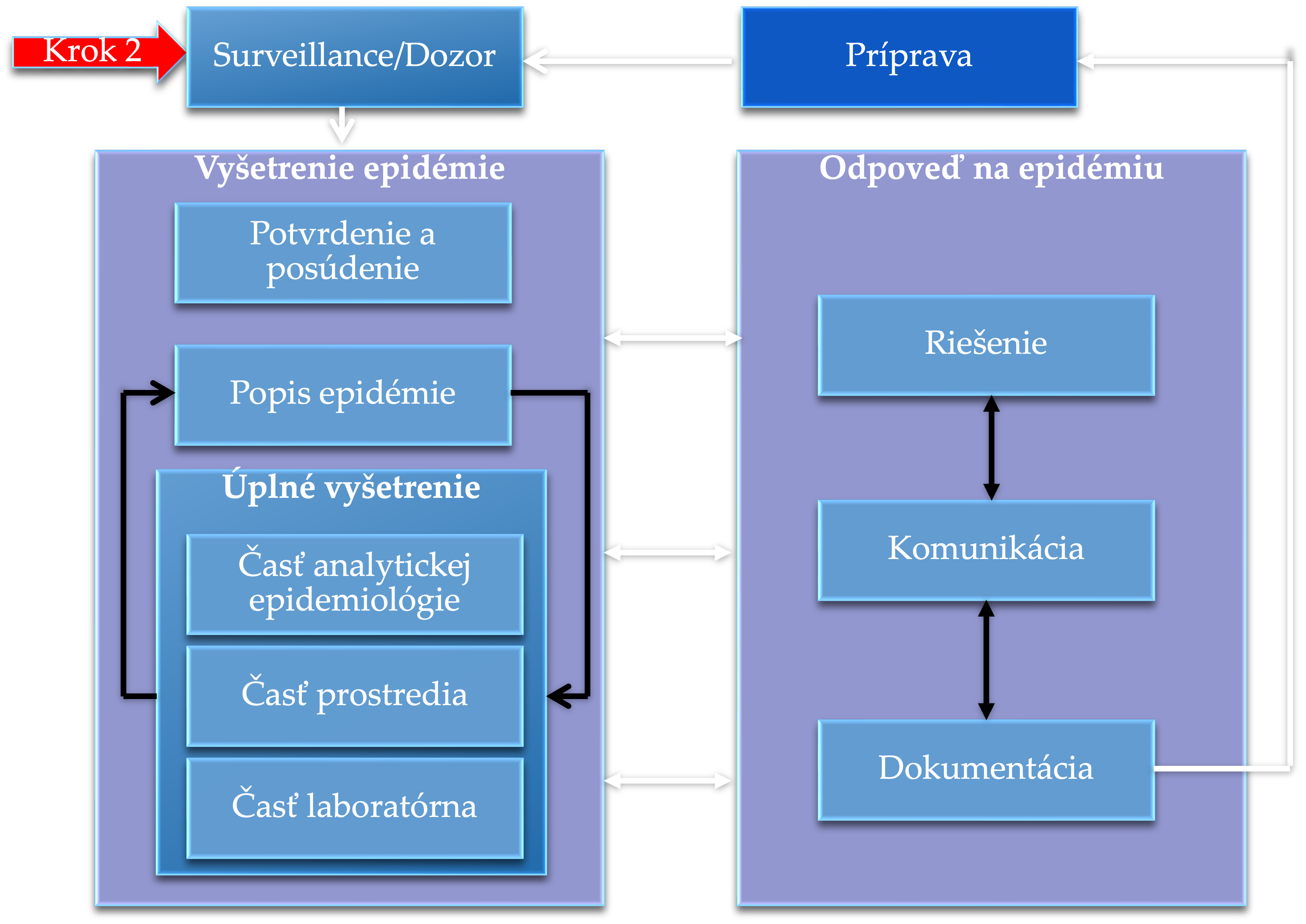 Krok 2: Surveillance
rusnak.truni.sk
31.3.2025
20
Surveillance/Dozor
Príprava
Krok 2
Vyšetrenie epidémie
Odpoveď na epidémiu
Potvrdenie a posúdenie
Riešenie
Popis epidémie
Časť analytickej epidemiológie
Úplné vyšetrenie
Komunikácia
Časť prostredia
Časť laboratórna
Dokumentácia
rusnak.truni.sk
31.3.2025
21
Surveillance pomáha odhaliť nezvyčajné trendy v náraste ochorení, čo môže signalizovať začiatok epidémie.
Detekcia prvých prípadov umožňuje rýchle nasadenie kontrolných opatrení a zabránenie ďalšiemu šíreniu nákazy.
Umožňuje lokalizáciu a monitorovanie ohnísk nákazy
Podieľa sa na identifikácii geografických oblastí s vysokým výskytom ochorenia a tým umožňuje cielenú intervenciu.
Pomocou trasovania kontaktov a epidemiologických analýz napomáha pri určení hlavných zdrojov nákazy a mechanizmov jej šírenia.
Surveillance - Včasná identifikácia prepuknutia epidémie
rusnak.truni.sk
31.3.2025
22
Detekciou zvýšeného počtu prípadov alebo neobvyklým vzorom medzi prípadoch zhromaždených prostredníctvom formálnych kontrolných systémov, ako je napríklad EPIS
Detekciou zvýšeného počtu prípadov choroby zhromaždených prostredníctvom neformálnych systémov dohľadu, napríklad prostredníctvom prípadov, ktoré sa sami prihlásia na vyšetrenie
Prostredníctvom telefónneho hovoru od poskytovateľa zdravotnej starostlivosti alebo laika, ktorý vie o niekoľkých prípadoch ochorení, ktoré sa objavujú, akoby mali spoločný zdroj. Tento neformálny spôsob hlásení podozrení na infekciu je najtypickejší spôsob identifikácie spoločných ohnísk udalostí a predstavuje najväčší podiel ohnísk.
Spozorovanie ohniska nákazy
rusnak.truni.sk
31.3.2025
23
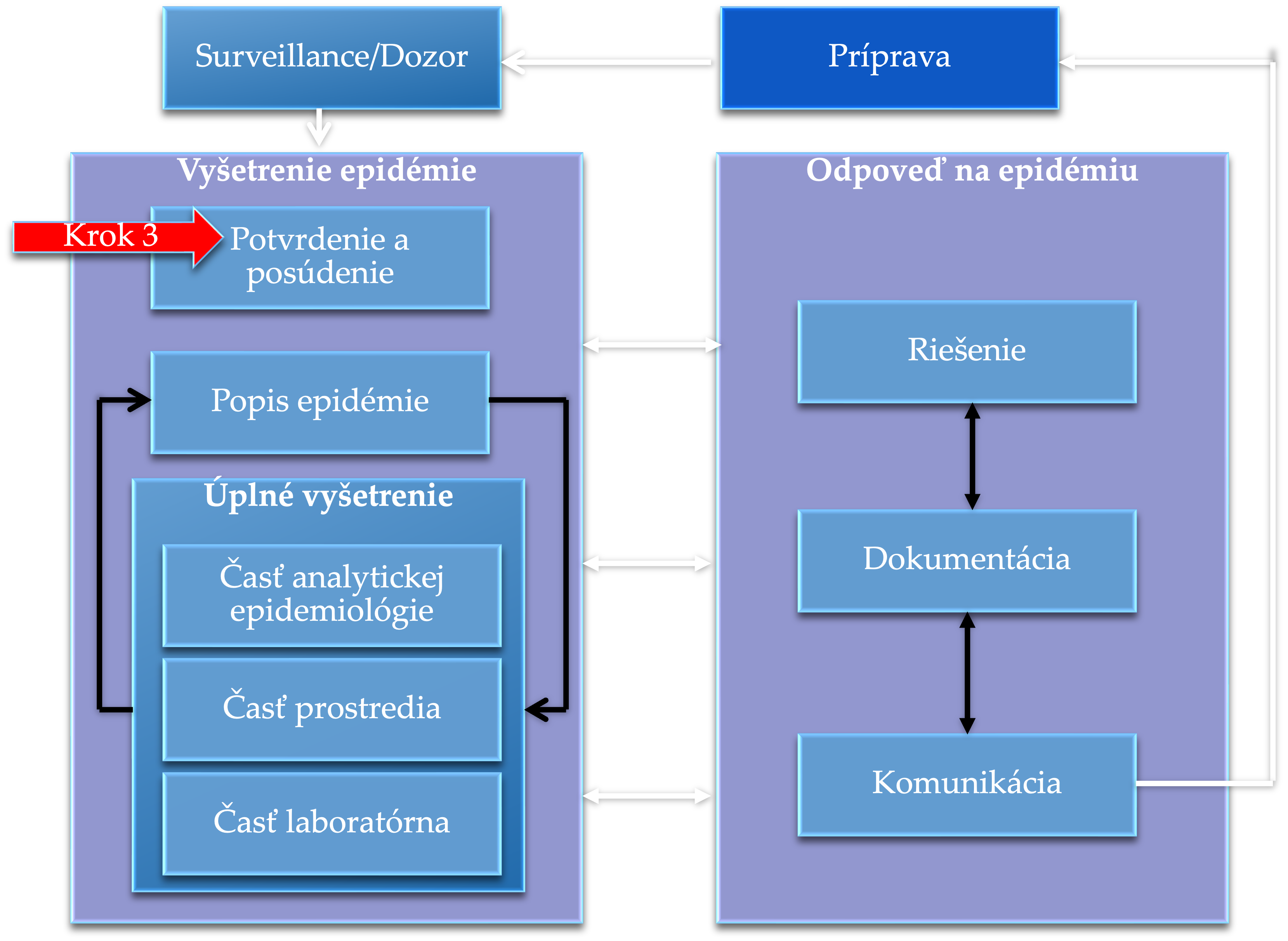 Krok 3: Potvrdenie a posúdenie
rusnak.truni.sk
31.3.2025
24
Surveillance/Dozor
Príprava
Vyšetrenie epidémie
Odpoveď na epidémiu
Krok 3
Potvrdenie a posúdenie
Riešenie
Popis epidémie
Časť analytickej epidemiológie
Úplné vyšetrenie
Dokumentácia
Časť prostredia
Časť laboratórna
Komunikácia
rusnak.truni.sk
31.3.2025
25
Vykonať na začiatku vypuknutia epidémie. 
Pravidelne kontrolovať výsledky. 
Použiť ich na informovanie o stratégiách kontroly. 
Zdokumentovať prístup k hodnoteniu rizík a výsledok. 
Model hodnotenia rizík zohľadňuje 5 samostatných prvkov:
    prísnosť
    neistota
    rozšírenie
    intervencia
    kontext.
Hodnotenie rizíkZdroj: UK Health Security Agency. (2025). Guidance Communicable disease outbreak management guidance: principles to support local health protection systems (p. 42).
rusnak.truni.sk
31.3.2025
26
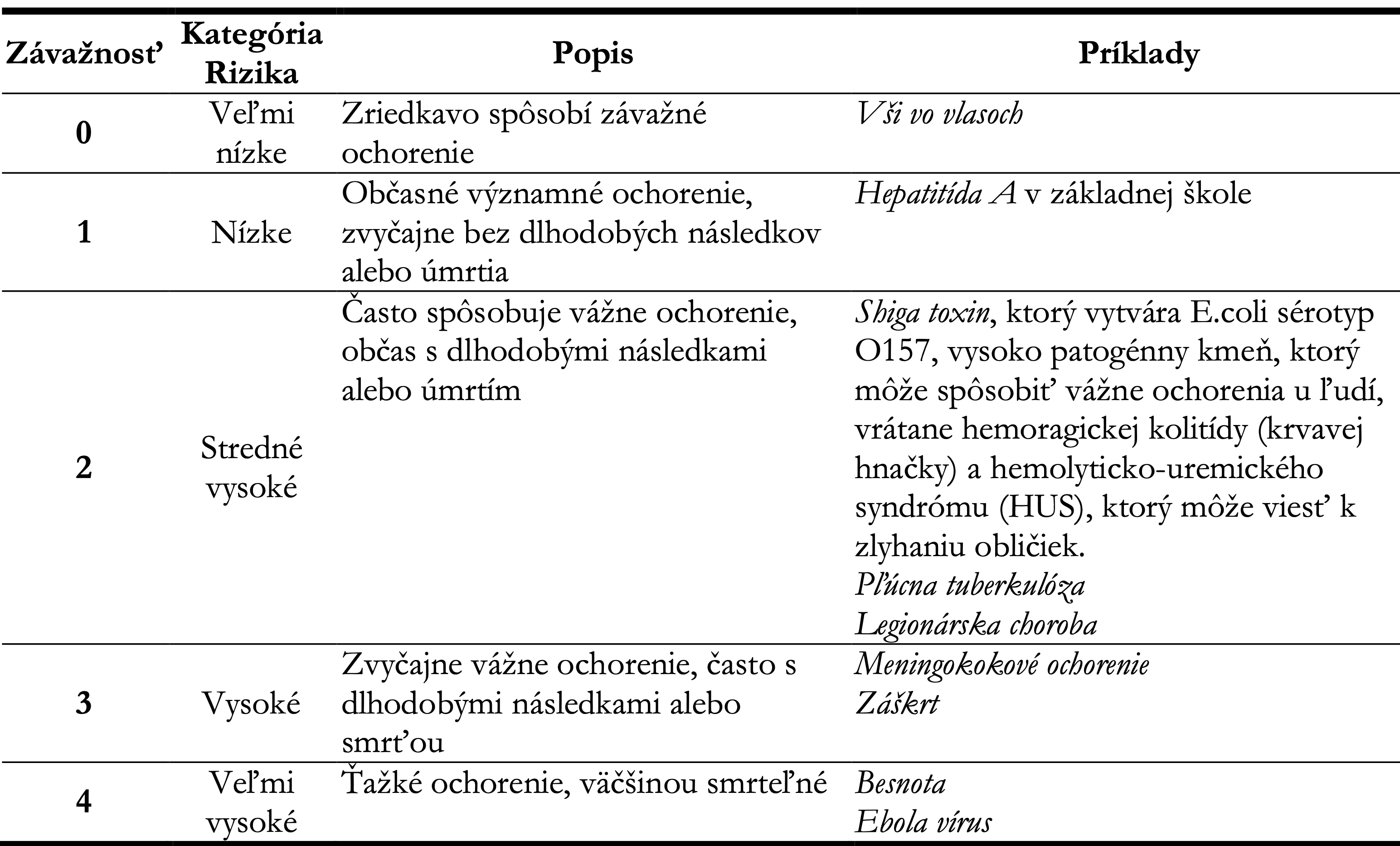 Riziko z hľadiska závažnosti
rusnak.truni.sk
31.3.2025
27
Miera neistoty, že hypotéza o vypuknutí epidémie je správna, na základe epidemiologických, klinických, štatistických a laboratórnych dôkazov
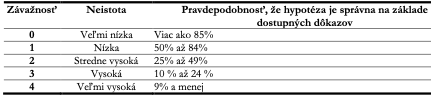 Pravdepodobnosť hypotézy
rusnak.truni.sk
31.3.2025
28
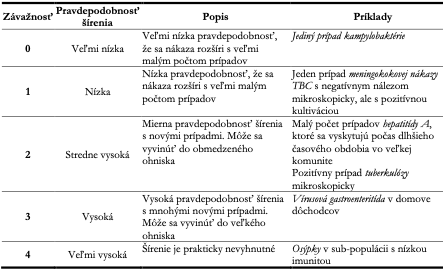 Pravdepodobnosť šírenia nákazy
rusnak.truni.sk
31.3.2025
29
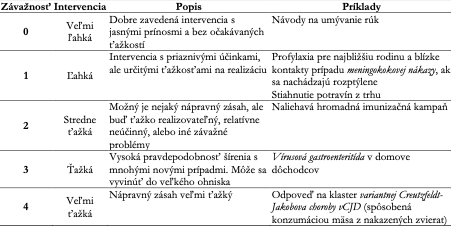 Vykonanie intervencie
rusnak.truni.sk
31.3.2025
30
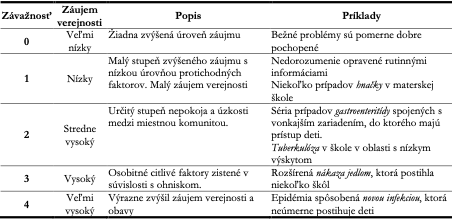 Úroveň záujmu verejnosti
rusnak.truni.sk
31.3.2025
31
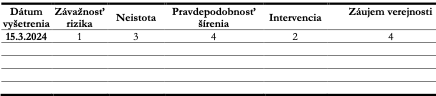 Zhrnutie hodnotenia rizika prepuknutia epidémie príklad
rusnak.truni.sk
31.3.2025
32
Cieľ: potvrdiť, či podozrivá skupina prípadov, jediný prípad, alebo rozvíjajúci sa trend v skutočnosti predstavuje vypuknutie epidémie. 
Potvrdenie 
potvrdenie, že diagnóza je správna, 
potvrdenie, že nárast prípadov predstavuje reálne zvýšenie a 
potvrdenie, že nárast predstavuje vypuknutie. 
Tieto kroky nemusia nutne ísť v tomto poradí, a môžu sa objaviť súčasne.
Fáza vyšetrovania prepuknutia chrípky
rusnak.truni.sk
31.3.2025
33
Ciele v potvrdení diagnózy sú 
zabezpečiť, aby bol problém presne diagnostikovaný,
vylúčiť laboratórnu chybu alebo zmeny v laboratórnych postupoch ako základ zvýšenia diagnostikovaných prípadov, 
vylúčenie zmeny v klinickej praxi.
Potvrdenie správnosti diagnózy
rusnak.truni.sk
31.3.2025
34
Potenciálne príčiny umelého zvýšenie môžu byť: 
zvyšovanie testovania v laboratóriu; 
zavedenie nových testov v laboratóriu; 
realizácia zmien v postupoch alebo prísnejšie hlásenie. 
Ak je nevysvetliteľný nárast počtu prípadov hlásených z laboratória, nasledujúce kroky môžu pomôcť objasniť, či nárast je umelý alebo pravý. 
zistiť, či zmena celkového počtu vzoriek predložených na skúšanie by mohla umelo zvýšiť počet prípadov, 
zistiť, či došlo k zmene v pomere pozitívnych vzoriek. Zvýšenie percenta jedincov s pozitívnym testom (počet vzoriek pozitívnych vydelený počtom vzoriek zaslaných na testovanie) je spoľahlivejší index skutočného zvýšenia výskytu prípadov,
zistiť, či došlo k zmene v spôsobov laboratórneho testovania, alebo zmene v politike alebo laboratórneho personálu,
zistiť, či ostatné laboratória zaznamenali podobný nárast
zistiť, či laboratórium v poslednej dobe nezačalo poskytovať služby pre nového klienta, ktorý by mohol vysvetliť náhly nárast počtu vzoriek s pozitívnym testom.
Predstavuje nárast prípadov reálne zvýšenie?
rusnak.truni.sk
31.3.2025
35
Potvrdený skutočný nárast skutočného počtu prípadov ochorení nemusí ešte predstavovať vypuknutie epidémie. Ďalšie možné vysvetlenia zvýšenia výskytu choroby: 
zvýšenie počtu obyvateľov
zmeny v charakteristikách populácie predstavujúce príliv ľudí s vyšším rizikom ochorenia
zvýšenie miery ochorení v dôsledku náhodného kolísania (fluktuácie) v incidencii 
zvýšenie miery ochorení v dôsledku nárastu rizikového správania (napríklad sezónny nárast využitia grilovanie na varenie, konzumácia zmrzliny).
Potvrdenie, že nárast predstavuje vypuknutie epidémie
rusnak.truni.sk
31.3.2025
36
Krok 1: Príprava Štandardné operačné postupy
Krok 2: Úloha správnej surveillance
Krok 3: Potvrdenie a posúdenie prepuknutia
Zhrnutie
rusnak.truni.sk
31.3.2025
37